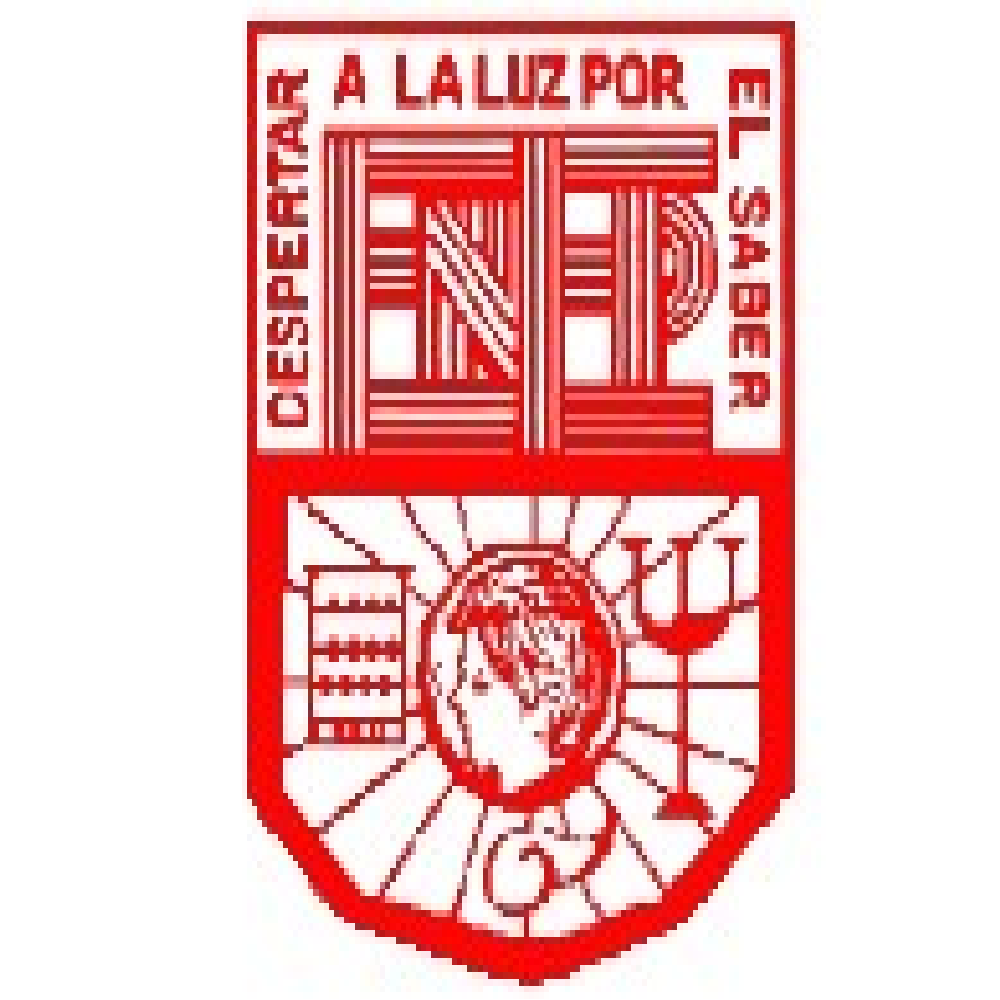 ESCUELA NORMAL DE EDUCACIÓN PREESCOLAR
LICENCIATURA EN EDUCACIÓN PREESCOLAR
CICLO ESCOLAR
2017-2018
Cuadro comparativo de ensayo y monografía y 
Cuadro comparativo de referentes bibliográficos   

Curso: OPTATIVO 
PRODUCCIÓN DE TEXTOS ACADÉMICOS
Ingrid Gissel González Maldonado
3°A   N.L. 12
COMPETENCIAS DEL CURSO:
Utiliza la comprensión lectora para ampliar sus conocimientos y como insumo para la producción de textos académicos. 
Diferencia las características particulares de los géneros discursivos que se utilizan en el ámbito de la actividad académica para orientar la elaboración de sus producciones escritas
Saltillo, Coahuila de Zaragoza   Abril 2018
Introducción

Existen diferentes géneros literarios y documentos que podemos realizar en cualquier momento de nuestra vida porque tiene mucha utilidad, tanto como estudiantes, como maestros, trabajadores, etc.
Varios de los anteriormente mencionados, son analizados en el siguiente cuadro, junto con las características, las funciones que tiene y la estructura que debe de tener para estar correcto, además de algunos tipos.
Todos estos aspectos nos servirán cuando se nos presente la necesidad de realizar algún tipo de documento y además podemos ver cual es el mas adecuado para lo que necesitemos según las funciones y las características.
Conclusión
Todos y cada uno son diferentes respecto a sus características y los podemos usar según lo que necesitemos. Hay desde para exponer un tema, argumentar, exponer contenidos, sintetizar textos, presentar resultados, comunicar información, describir, etc.
Nota reflexiva

Dentro de esta unidad realizamos como evidencia de aprendizaje, cuadros sacados de análisis de textos, en los cuales plasmamos características, funciones, estructuras y tipos de algunos géneros literarios.
Considero que esto nos sirve en cualquier ocasión como estudiantes porque nos ayudan a organizar o presentar la información de una manera en especifica según sea el caso.
Además analizamos con mas profundidad la monografía y el ensayo, que son mas comunes que podamos realizarlos y nos dimos cuenta de todo lo que debe de llevar cada uno y las diferencias entre ellos y por ultimo realizamos uno de cada uno.

A partir de esto trabajamos en el desarrollo de las competencias de utilizar la comprensión lectora para ampliar sus conocimientos y como insumo para la producción de textos académicos y diferenciar las características particulares de los géneros discursivos que se utilizan en el ámbito de la actividad académica para orientar la elaboración de sus producciones escritas
Nombre del alumno:________________________________Curso____________________  grado y sección ___________Fecha ________________Puntos _______________    calificación _______________El alumno describirá las características de los diferentes documentos académicos
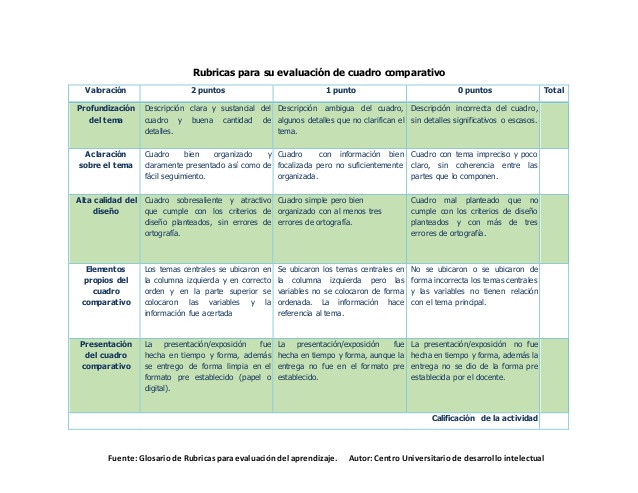